1
Yersinia enterocolitica
04/09/56
Scientific Calssification
2
Kingdom: 	Bacteria
Phylum: 	Proteobacteria
Class: 	Gamma Proteobacteria
Order: 	Enterobacteriales
Family: 	Enterobacteriaceae
Genus: 	Yersinia
Species:	Y. enterocolitica
04/09/56
Yersinia
3
Member of Enterobacteriaceae
Gram negative, small rod shape
Y. enterocolitica 
Y. pseudotuberculosis
Y. pestis
04/09/56
Public health significance
4
Y. enterocolitica, Y. pseudotuberculosis, Y. pestis are the three pathogenic species
Y. enterocolitica and Y. pseudotuberculosis cause the food borne disease.
Y. pestis causes the bubonic plague or black death in Europe
04/09/56
Yersinia enterocolitica
5
O:3 and O:9 in Europe, O:8 in the US and O:5 and O:7 in Japan and Canada are specific to different geographical areas
The infectious dose is of 108 bacteria or more orally
The incubation period for this bacterium is between 3-10 day
04/09/56
Transmission
6
Human-to-human transmission -  schools, daycares and hospitals
Nosocomial infections and blood transfusion
Fecal-oral transmission from animal-to-human or consumption of contaminated foods (raw pork products, undercooked pork, tofu and unpasteurized milk have been shown to be a source of outbreaks) 
Untreated water are also common modes of transmission
Transmission
7
Optimum temperature 22-29°C (range of -2 to 45°C)
Foods involved in transmission;
Meats (pork, beef, lamb, etc.)
Oysters, fish
Raw milk
04/09/56
Susceptible population
8
Infants, children
Compromised adults
Individuals with the antigen HLA-B27 (postenteritis arthritis)
Yersiniosis
9
Only Y. enterocolitica and Y. pseudotuberculosis cause gastroenteritis 
Symptoms;
Gastroenteritis
Abdominal pain, diarrhea (often bloody) , vomiting, fever
In older children and adults, right-sided abdominal pain (pseudo-appendicitis)
Right sided abdominal pain may be confused with appendicitis. 
In a small proportion of cases, complications such as skin rash, joint pains, or spread of bacteria to the bloodstream can occur.
Yersiniosis
10
Onset illness
Occasional Y. enterocolitica GI infection followed by arthritis of peripheral joints 
2 - 6 weeks after intestinal infection clears 
Called reactive arthritis (Reither’s syndrome)
may occur even in the absence of obvious symptoms.
04/09/56
Outbreaks
11
http://www.cdc.gov/search.do?action=search&direction=desc&queryText=yersinia&sort=date&subset=mmwr
04/09/56
Y. enterocolitica
12
Low temperature pathogen
Able to grow at 4°C
Some biochemical characteristics are temperature dependent
Expose at 28-30°C but not at 37°C
Mobile below 30°C but not at 37°C
Incubation at 37°C loss of the virulence 
plasmid & plasmid mediated properties
Yersinia is psychrotroph.
So, may continue to grow under refrigeration
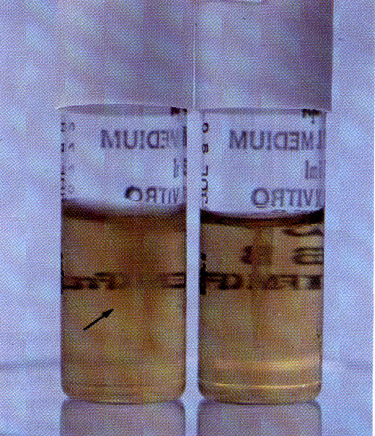 13
04/09/56
14
Yersinia species have a smaller colony diameter than other member of Enterobacteriaceae such as E. coli
15
04/09/56
16
04/09/56
Ways to Prevent Food Poisoning
Wash hands thoroughly
Don’t eat raw or undercooked meat
Drink only pasteurized milk